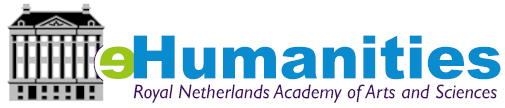 e-Humanities within the KNAW
Sally Wyatt (sally.wyatt@ehumanities.knaw.nl)
CLARIN meeting, Amsterdam, 30 August 2012
virtual
cyber-
data-driven
e (electronic)
e (enhanced)
i (interactive)
computer (mediated)
online 
distance   
tele-           
computational
p (personalised)
digital
science
research
	       knowledge
scholarship
	social sciences 
humanities
    infrastructure   
methods
		tools
models
   objects
publications
[Speaker Notes: Put any of the white in front of any of the yellow - 
Fashions change
Cyber very fashionable in mid-late 90s during first dot com boom
E seems to be more common with web 2.0 hype

Sometimes simply descriptive – often normative – positive – new, new thing, innovative, progress or negative – sad people in facebook who don’t have real friends, less than real

Focus here is on Virtual knowledge – includes variety of modes of doing research – all of which are supported by digital technologies – and not only computational modes of doing research – so includes sharing, communication,]
KNAW e-Humanities Group
KNAW initiative to provide focus for e-Humanities across its own institutes, in collaboration with universities (total budget of approx. €4m, 2011-2016)
Four projects in computational humanities funded by KNAW itself – CEDAR, Tunes & Tales, Riddle of Literary Quality, Elite Network Shifts (more details at http://ehumanities.nl/projects)

Other national initiatives: NL eScience Center; CLARIAH Roadmap; UvA-VU-KNAW cooperation
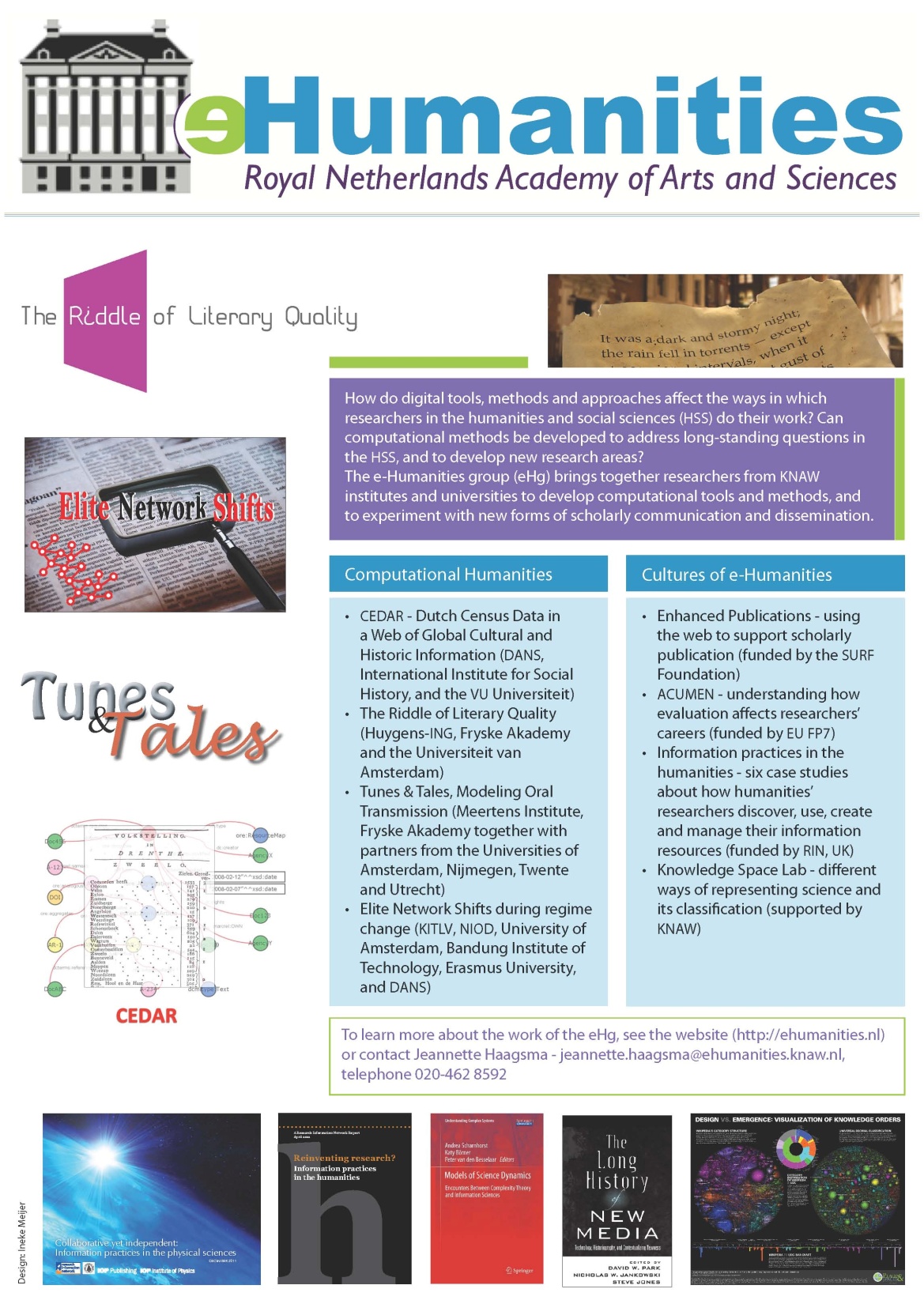 In 2025, the field of humanities finds itself in a strong and integrated position among the sciences. Scholars in 2025 looking back 15 years, see a less integrated set of academic disciplines with substantial differences…. The significant breakthrough, that happened both nationally and internationally, was a result of the effective integration of information science and information technology in the humanities... During the past 15 years humanities not only benefited from information science and technology but made significant contributions to these fields…  
(KNAW, Computation Humanities Programme, 2010)
Cultures of e-humanities
Information practices
Career paths
Enhanced publications
Open data
Changing nature of humanities & social sciences
Barriers to use
Lack of awareness of tools, and of the potential of standard software
Lack of standardisation of databases & archives
Inadequate annotation tools
Difficult and unstable access to remote resources
Lack of institutional training and support
Irregular use – repeated learning curves



source: M Bulger et al 2011, Reinventing research? Information practices in the humanities. London: RIN  www.rin.ac.uk
Styles of Scientific Thinking/ Styles of Reasoning
Deductive 
(classical Greece)
Experimental
Taxonomical
Analogical-hypothetical
(2,3,4 – Renaissance)
Statistical 
Historical-evolutionary
(5,6 – 19th century)
Every style introduces a new ‘world’ in the form of possibilities, objects, criteria for truth & falsity
Styles transcend microsocial contexts
Framework for doing historical & philosophical research
Possibilities for merging & splitting
A computational style in the HSS?
▶ Data driven 			▶ Mathematical 
▶ Computational			▶ Black boxed
▶ Quantitative			▶ Commercial	
▶ Collaborative

Is it always necessary to transform the object of research into digital form in order to do e-research? If so, what is the relationship between the digital and physical worlds? And what does this mean for research questions, methods, and results?